Teaching   Charting
Bringing Education & Service Together (BEST)
Learning Objectives
By the end of this session, you will be able to:
Identify the benefits of teaching charting
Define the CHART approach 
Practice teaching charting to a medical student
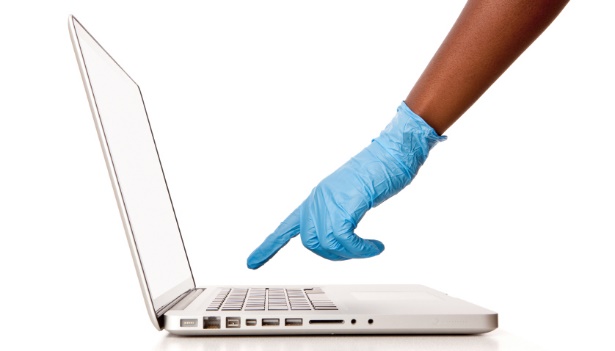 Benefits of Teaching Charting
Many medical students prefer to learn “hands on” clinical skills (history taking, physical examination, charting, procedures) from resident physicians rather than from faculty.1

1. Morrison EH, Hollingshead J, Hubbell FA, Hitchcock MA, Rucker L, Prislin MD.  Reach out and teach someone: generalist residents’ needs for teaching skills development. Fam Med. 2002;34:445-450.
Benefits of Teaching Charting
Medical school provides numerous teachable moments for students to learn writing skills.

Once students become residents, they may be offered less feedback about charting, or they may be less inclined to use feedback that they are offered.
Benefits of Teaching Charting
Published tools now exist for assessing the quality of electronic notes, including the Physician Documentation Quality Instrument (PDQI-9).2


2. Stetson PD et al. Assessing electronic note quality using the Physician Documentation Quality Instrument (PDQI-9). Appl Clin Inf. 2012;3:164-174.
The “CHART” Approach to Feedback on Written Work
Comments
	
		Help

		Assessment

		Resources

		Timing of follow-up
COMMENTS
Before meeting, read the learner’s note and write comments on it.  

Include an adequate (but not overwhelming) level of detail.

Writing down your comments will help organize your feedback and will later aid learner’s recall.
HELP
Establish mutual goals for this feedback session (learner’s, yours).

Clarify that you will focus on charting, not on clinical issues.

Which writing skills may require extra help?
ASSESSMENT
Discuss your mutual assessment of the written work.

Start with the learner’s self-assessment.

Then give your assessment, balancing positive and negative attributes.

Organize your feedback into logical sections to make it easier to follow.

Involve the learner actively: can s/he learn from rewriting some text with you?
RESOURCES
Discuss learning resources to improve charting skills: 

Online texts and other resources 
Other teachers


Which resources does the learner think would be best for his or her learning preferences?
TIMING OF FOLLOW-UP
When would the learner like to meet again to go over more written work?